Overview of the Syllabus……………………………………………………………………………………………………………………………………………………………………………………………………………………………………………Chemotherapy (VPT-411)(Lecture-1)
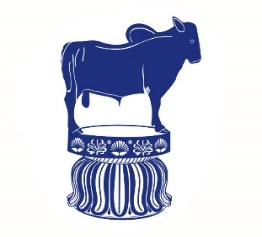 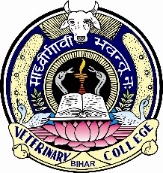 Dr. Kumari Anjana
Asstt. Professor
Deptt. of Veterinary Pharmacology & Toxicology
Bihar Veterinary College, Bihar Animal Sciences University, Patna
Syllabus of Chemotherapy
General Chemotherapy
Introduction and Definition
History
General principles in antibacterial chemotherapy
Problems with use of AMAs
Choice of an Antimicrobial agents 
Combined use of Antimicrobial agents
Prophylactic use of Antimicrobials
Failure of Antimicrobial Chemotherapy
Classification of Antibacterial agents
On the basis of chemical structure 
On the basis Mechanism of action 
On the basis of Type of organisms   against which primarily active
On the basis of Structure of activity
On the basis of Type of action 
On the basis of Source
Antibacterial Resistance
Mutation   
		Single step 
		Multistep
Gene transfer 
		Conjugation 
		Transduction
		Transformation
Sulphonamides
Sulphonamides
			Introduction 
			Classification
			Mechanism of action
			Clinical uses
Combination with diaminopyrimidines,
Sulfones
Fluoroquinolones
Nitrofurans
Nalidixic acid and 
Fluoroquinolones
		Introduction 
		Classification
		Mechanism of action
		Clinical uses
Antibiotics
Penicillins 
Cephalopsorins, 
Aminoglycosides, 
Tetracyclines, 
Chloramphenicol, 
Macrolides, 
Polypeptides.
Miscellaneous agents
Methenamine 
Bacitracin
Rifampin
Novobiocin,
Viginamycin, 
Lincosamides 
Vancomycin.
Antifungal agents
Topical 
Systemic agents
Anti-fungal antibiotics.
		Introduction 
		Classification
		Mechanism of action
		Clinical uses
Anthelmintics
Drugs used against cestodes,
Drugs used against trematodes,
Drugs used against nematodes, 
Drug resistance,
Broad-spectrum anthelmintics.
Antiprotozoal agents
Drugs used in trypanosomosis, 
Drugs used in theileriosis, 
Drugs used in babesiosis,
Drugs used in coccidiosis,
Drugs used in amoebiosis, 
Drugs used in giardiasis 
Drugs used in trichomonosis.
Ectoparasiticides
Introduction 
Classification
Concentration 
Uses
Antiviral Agents
Introduction 
Classification
Mechanism of action
Clinical uses
Anticancer agents
Introduction 
Classification
Mechanism of action
Clinical uses
Antiseptics and disinfectants
Introduction 
Classification
Concentration 
Uses
Growth promoters
Introduction 
Classification
Mechanism of action
Clinical uses
Indigenous drugs
Common indigenous drugs of plant origin of  proven pharmacological and therapeutic efficacies in various animal ailments. 

New drugs and drug formulations
Books
Essential of Medical Pharmacology
			by K.D.Tripathi
Essential of Veterinary Pharmacology and Therapeutics 			by H.S. Sandhu and Rampal
Synopsis of Veterinary Pharmacology and Toxicology 
			by V.Vani.P.vadlamudi and K.M.Koley
Veterinary Pharmacology and Toxicology
 			by B.K.Roy
Veterinary Pharmacology and Therapeutics 				by Jim E. Riviere and Mark G.Papich
Thank You